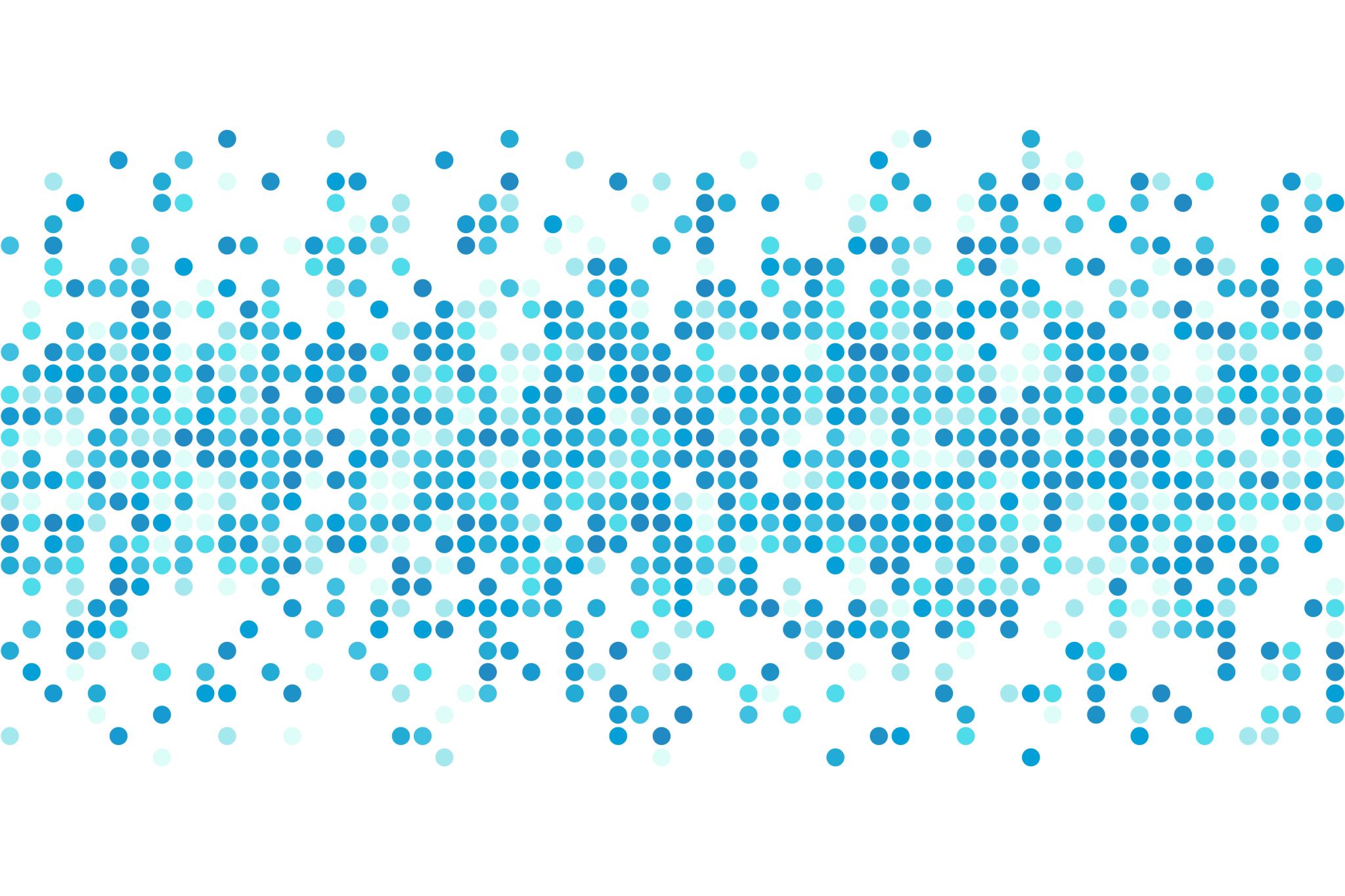 AsymmetrischeVerschlüsselung
ODER: Alice und Bob wollen sich einfach nur ungestört unterhalten
Das Schlüssel-Problem
Für symmetrische Verfahren gilt: 
• Sender und Empfänger verwenden den gleichen Schlüssel zum Ver- und Entschlüsseln
• niemand sonst darf den Schlüssel kennen
• Der Schlüssel muss vorher vereinbart werden
	– persönliches Treffen?
	– vertrauenswürdiger Lieferant?
• Mit jedem Kommunikationspartner muss ein anderer Schlüssel vereinbart werden.
Axiom der Kryptographie für 2000 Jahre: 
Verschlüsselung setzt einen vorherigen 
Schlüsselaustausch voraus.
Schlüsselverteilungsproblem
• Im 2. Weltkrieg: Code-Bücher für die Enigma müssen monatlich verteilt werden
• In den 70ern: Banken beauftragen langjährige, vertrauenswürdige Mitarbeiter mit der Überbringung der Schlüssel an den Kunden
• Wachsendes Datenaufkommen im Geschäftsverkehr machen Schlüsselverteilung auf diesem Weg logistisch und finanziell unmöglich
• Der Bote stellt eine Schwachstelle dar.
Auf dem Weg zu einer Lösung
Forschergruppe in den USA, die das Axiom Mitte der 70er in Frage stellt.
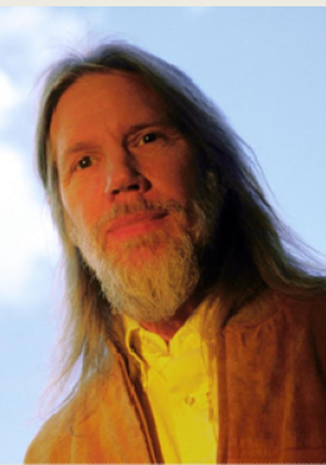 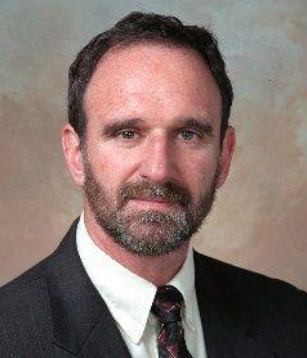 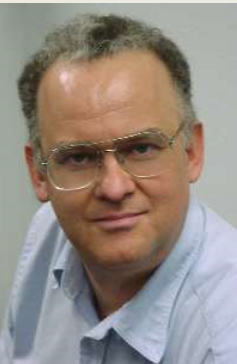 1. Idee von Diffie - Hellman
Ein Verfahren, dass den Schlüsselaustausch verhindert.
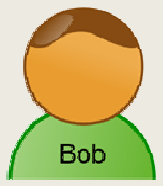 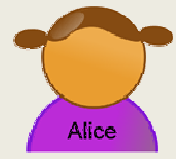 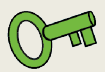 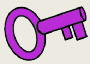 1. Idee von Diffie - Hellman
Ein Verfahren, dass den Schlüsselaustausch verhindert.
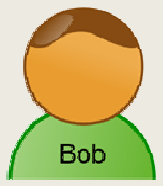 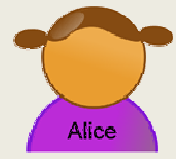 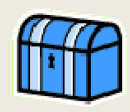 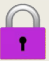 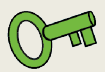 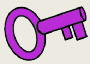 1. Idee von Diffie - Hellman
Ein Verfahren, dass den Schlüsselaustausch verhindert.
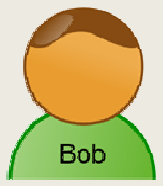 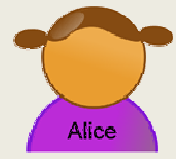 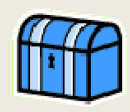 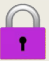 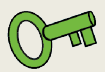 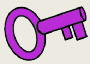 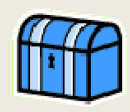 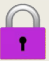 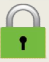 1. Idee von Diffie - Hellman
Ein Verfahren, dass den Schlüsselaustausch verhindert.
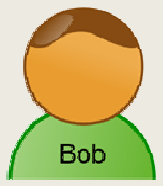 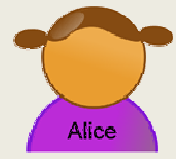 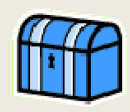 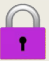 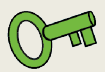 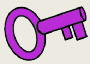 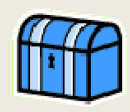 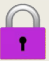 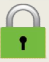 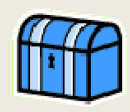 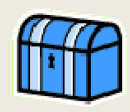 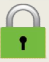 1. Idee von Diffie - Hellman
Ein Verfahren, dass den Schlüsselaustausch verhindert.
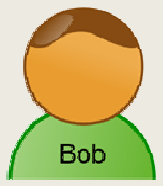 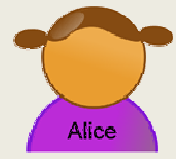 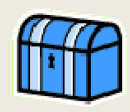 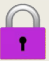 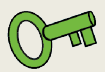 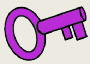 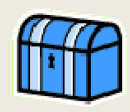 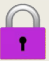 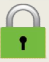 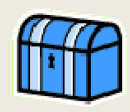 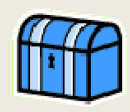 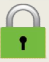 Problem: Es ist kein sicheres Verschlüsselungsverfahren bekannt, dass es erlaubt, dass mit einem Schlüssel entschlüsselt wird, der nicht als letztes auch zur Verschlüsselung benutzt worden ist.
2. Idee: Diffie-Hellman-Merkle-Schlüsselaustausch
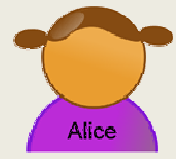 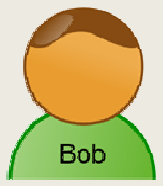 2. Idee: Diffie-Hellman-Merkle-Schlüsselaustausch
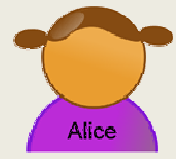 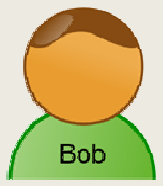 gemeinsame Farbe (nicht geheim)
2. Idee: Diffie-Hellman-Merkle-Schlüsselaustausch
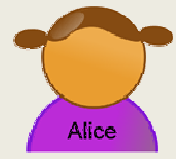 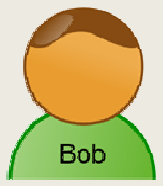 gemeinsame Farbe (nicht geheim)
+
+
geheime Farbe
=
=
2. Idee: Diffie-Hellman-Merkle-Schlüsselaustausch
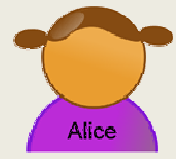 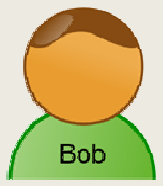 gemeinsame Farbe (nicht geheim)
+
+
geheime Farbe
=
=
Austausch (nicht geheim)
2. Idee: Diffie-Hellman-Merkle-Schlüsselaustausch
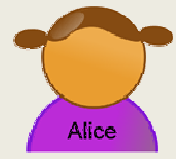 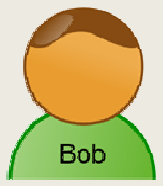 gemeinsame Farbe (nicht geheim)
+
+
geheime Farbe
=
=
Austausch (nicht geheim)
+
+
geheime Farbe
2. Idee: Diffie-Hellman-Merkle-Schlüsselaustausch
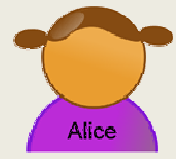 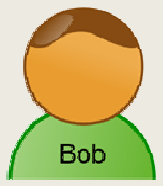 gemeinsame Farbe (nicht geheim)
+
+
geheime Farbe
=
=
Austausch (nicht geheim)
+
+
geheime Farbe
=
=
gemeinsame geheime Farbe
Die 2. Idee mathematisch
Exkurs: Modulo-Funktion

4 : 3 = 1,333… 			4 mod 3 = 1
4 : 2 = 2				4 mod 2 = 0
4 : 1 = 4				4 mod 1 = 0
5 : 2 = 2,5				5 mod 2 = 1
5 : 3 = 1,666…			5 mod 3 = 27 : 3 = 2,333…			7 mod 3 = 1
Die 2. Idee mathematisch
Exkurs: Modulo-Funktion

4 : 3 = 1,333… 			4 mod 3 = 1
4 : 2 = 2				4 mod 2 = 0
4 : 1 = 4				4 mod 1 = 0
5 : 2 = 2,5				5 mod 2 = 1
5 : 3 = 1,666…			5 mod 3 = 27 : 3 = 2,333…			7 mod 3 = 1

Modulo (mod) ist eine mathematische Funktion, die den Rest aus einer Division zweier ganzer Zahlen benennt.
Die 2. Idee mathematisch
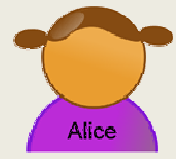 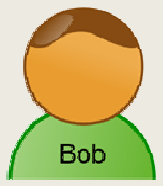 Die 2. Idee mathematisch
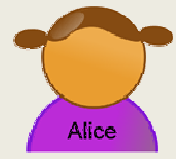 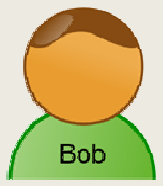 vereinbaren 2 Primzahlenz.B. g = 7 und p = 11
f(x) = 7x mod 11
f(x) = 7x mod 11
f(x) = 7x mod 11
Die 2. Idee mathematisch
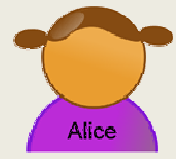 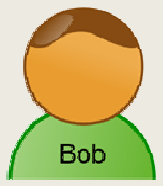 vereinbaren 2 Primzahlenz.B. g = 7 und p = 11
f(x) = 7x mod 11
f(x) = 7x mod 11
+
+
wählt geheime Zahl
a = 3
b = 6
Die 2. Idee mathematisch
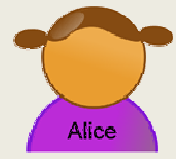 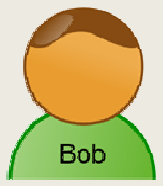 vereinbaren 2 Primzahlenz.B. g = 7 und p = 11
f(x) = 7x mod 11
f(x) = 7x mod 11
+
+
wählt geheime Zahl
a = 3
b = 6
=
=
f(3) = 76 mod 11        = 4
f(3) = 73 mod 11        = 2
B = 4
A = 2
Die 2. Idee mathematisch
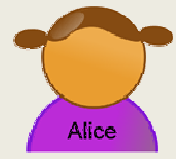 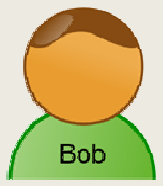 vereinbaren 2 Primzahlenz.B. g = 7 und p = 11
f(x) = 7x mod 11
f(x) = 7x mod 11
+
+
wählt geheime Zahl
a = 3
b = 6
=
=
f(3) = 76 mod 11        = 4
f(3) = 73 mod 11        = 2
Austausch (nicht geheim)
B = 4
A = 2
A = 2
B = 4
Die 2. Idee mathematisch
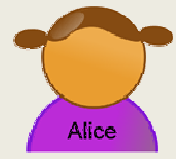 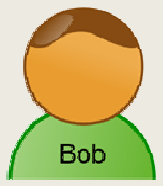 vereinbaren 2 Primzahlenz.B. g = 7 und p = 11
f(x) = 7x mod 11
f(x) = 7x mod 11
+
+
wählt geheime Zahl
a = 3
b = 6
=
=
f(3) = 76 mod 11        = 4
f(3) = 73 mod 11        = 2
Austausch (nicht geheim)
B = 4
A = 2
A = 2
B = 4
+
+
geheime Zahl
a = 3
b = 6
Die 2. Idee mathematisch
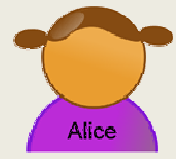 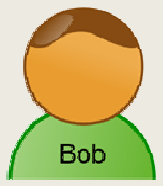 vereinbaren 2 Primzahlenz.B. g = 7 und p = 11
f(x) = 7x mod 11
f(x) = 7x mod 11
+
+
wählt geheime Zahl
a = 3
b = 6
=
=
f(3) = 76 mod 11        = 4
f(3) = 73 mod 11        = 2
Austausch (nicht geheim)
B = 4
A = 2
A = 2
B = 4
+
+
geheime Zahl
a = 3
b = 6
=
=
gemeinsamer geheimer Schlüssel = 9
Ab mod 11 = 
64 mod 11 = 9
Ba mod 11 = 
64 mod 11 = 9
Hintergrund Einwegfunktion
Die Funktion f(x) = 3x mod 7 lässt sich sehr leicht ausrechnen,
z.B. 35 mod 7 = 243 mod 7 = 5
Hintergrund Einwegfunktion
Die Funktion f(x) = 3x mod 7 lässt sich sehr leicht ausrechnen,
z.B. 35 mod 7 = 243 mod 7 = 5 
Die Gleichung 3x mod 7 = 5 lässt sich aber nur sehr schwer nach x auflösen.
Hintergrund Einwegfunktion
Die Funktion f(x) = 3x mod 7 lässt sich sehr leicht ausrechnen,
z.B. 35 mod 7 = 243 mod 7 = 5 
Die Gleichung 3x mod 7 = 5 lässt sich aber nur sehr schwer nach x auflösen.
einzige Möglichkeit: Raten - Das ist aber schwer aufgrund des unsteten Verhaltens der Funktion.
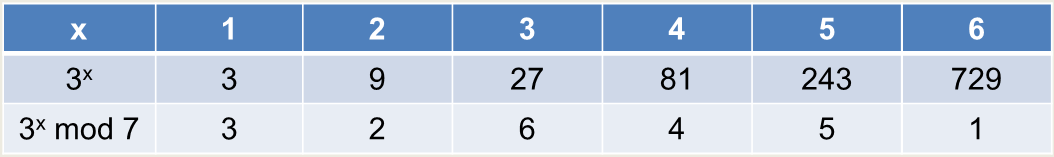 Probleme beim Diffie-Hellman-Merkle-Schlüsselaustausch
• Beide Kommunikationspartner müssen gleichzeitig aktiv sein, um den Schlüssel zu vereinbaren.
	Widerspruch z.B. zum asynchronen Kommunikationsmedium E-Mail.

• Die Suche nach einem besseren Verfahren geht weiter…
3. Idee: Asymmetrische Verschlüsselung (Diffie, 1976)
Es gibt 2 verschiedene Schlüssel:
Chiffrierschlüssel = öffentlich  und  Dechiffrierschlüssel = privat
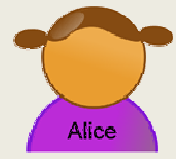 3. Idee: Asymmetrische Verschlüsselung (Diffie, 1976)
Es gibt 2 verschiedene Schlüssel:
Chiffrierschlüssel = öffentlich  und  Dechiffrierschlüssel = privat
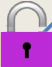 Alice generiert 2 Schlüssel, die genau aufeinander abgestimmt sind
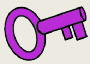 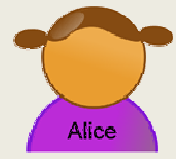 3. Idee: Asymmetrische Verschlüsselung (Diffie, 1976)
Es gibt 2 verschiedene Schlüssel:
Chiffrierschlüssel = öffentlich  und  Dechiffrierschlüssel = privat
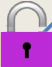 Alice generiert 2 Schlüssel, die genau aufeinander abgestimmt sind
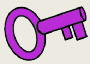 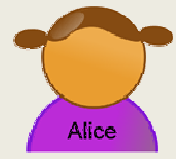 Den privaten, geheimen Schlüssel behält Alice
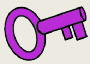 3. Idee: Asymmetrische Verschlüsselung (Diffie, 1976)
Es gibt 2 verschiedene Schlüssel:
Chiffrierschlüssel = öffentlich  und  Dechiffrierschlüssel = privat
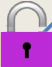 Alice generiert 2 Schlüssel, die genau aufeinander abgestimmt sind
Den öffentlichen Schlüssel verteilt sie an jeden, der ihn haben will.
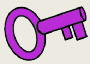 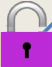 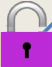 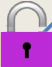 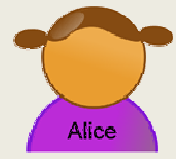 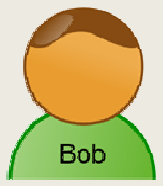 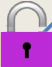 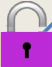 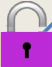 Den privaten, geheimen Schlüssel behält Alice
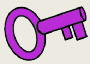 3. Idee: Asymmetrische Verschlüsselung (Diffie, 1976)
Es gibt 2 verschiedene Schlüssel:
Chiffrierschlüssel = öffentlich  und  Dechiffrierschlüssel = privat
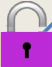 Alice generiert 2 Schlüssel, die genau aufeinander abgestimmt sind
Den öffentlichen Schlüssel verteilt sie an jeden, der ihn haben will.
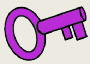 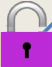 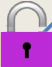 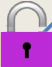 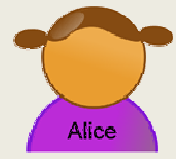 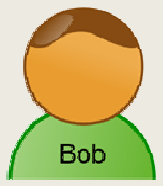 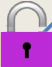 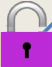 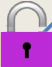 Den privaten, geheimen Schlüssel behält Alice
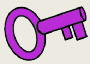 Bob verschlüsselt seine Nachricht an Alice mit dem öffentlichen Schlüssel von Alice
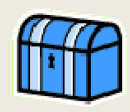 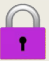 3. Idee: Asymmetrische Verschlüsselung (Diffie, 1976)
Es gibt 2 verschiedene Schlüssel:
Chiffrierschlüssel = öffentlich  und  Dechiffrierschlüssel = privat
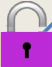 Alice generiert 2 Schlüssel, die genau aufeinander abgestimmt sind
Den öffentlichen Schlüssel verteilt sie an jeden, der ihn haben will.
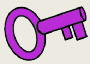 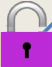 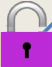 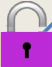 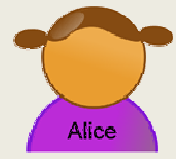 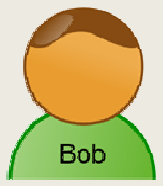 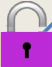 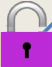 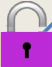 Den privaten, geheimen Schlüssel behält Alice
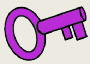 Alice entschlüsselt die Nachricht mit Ihrem eigenen Schlüssel.
Bob verschlüsselt seine Nachricht an Alice mit dem öffentlichen Schlüssel von Alice
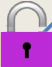 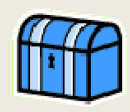 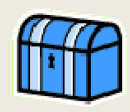 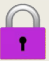 Von der Idee zum RSA-Verfahren
• öffentlicher Schlüssel kann in einem öffentlichen Verzeichnis stehen
• privater Schlüssel bleibt geheim
• zunächst nur eine Idee von Diffie
• Rivest, Shamir und Adleman und finden 1977 schließlich eine passende Funktion  RSA-Verfahren
• Das Verfahren wurde bereits Anfang der 1970er von Ellis, Cocks und Williamson entdeckt, durfte aber nicht veröffentlicht werden, da sie für den britischen  Sicherheitsdienst arbeiteten
Weiterer Nutzen: Authentifikation
Die Schlüssel lassen sich auch in umgekehrter Reihenfolge anwenden
Weiterer Nutzen: Authentifikation
Die Schlüssel lassen sich auch in umgekehrter Reihenfolge anwenden
• Alice codiert Ihre Nachricht mit ihrem privaten Schlüssel
Weiterer Nutzen: Authentifikation
Die Schlüssel lassen sich auch in umgekehrter Reihenfolge anwenden
• Alice codiert Ihre Nachricht mit ihrem privaten Schlüssel
• Jeder kann die Nachricht mit dem öffentlichen Schlüssel decodieren
Weiterer Nutzen: Authentifikation
Die Schlüssel lassen sich auch in umgekehrter Reihenfolge anwenden
• Alice codiert Ihre Nachricht mit ihrem privaten Schlüssel
• Jeder kann die Nachricht mit dem öffentlichen Schlüssel decodieren
• keine Verschlüsselung
Weiterer Nutzen: Authentifikation
Die Schlüssel lassen sich auch in umgekehrter Reihenfolge anwenden
• Alice codiert Ihre Nachricht mit ihrem privaten Schlüssel
• Jeder kann die Nachricht mit dem öffentlichen Schlüssel decodieren
• keine Verschlüsselung
• aber: nur Alice kann die Nachricht codiert haben
 privater Schlüssel ermöglicht digitale Unterschrift
Digitale Unterschrift
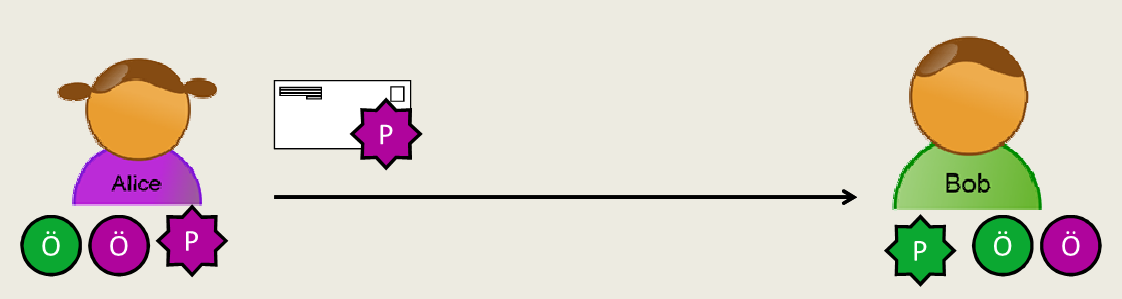 Digitale Unterschrift
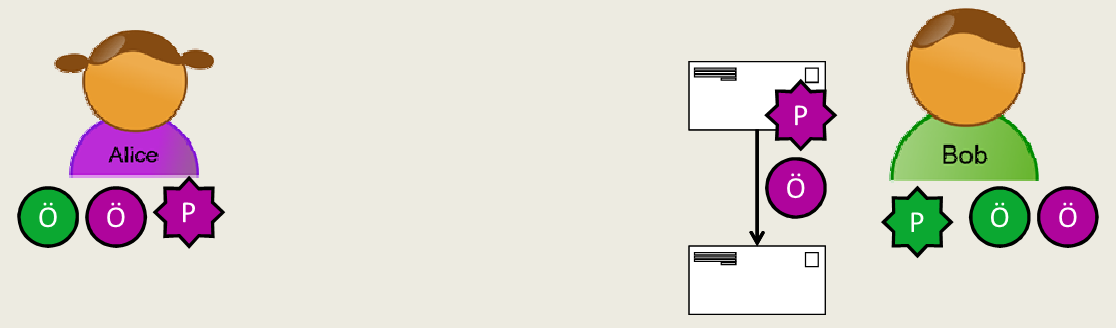 Digitale Unterschrift + Verschlüsselung
digitale Unterschrift
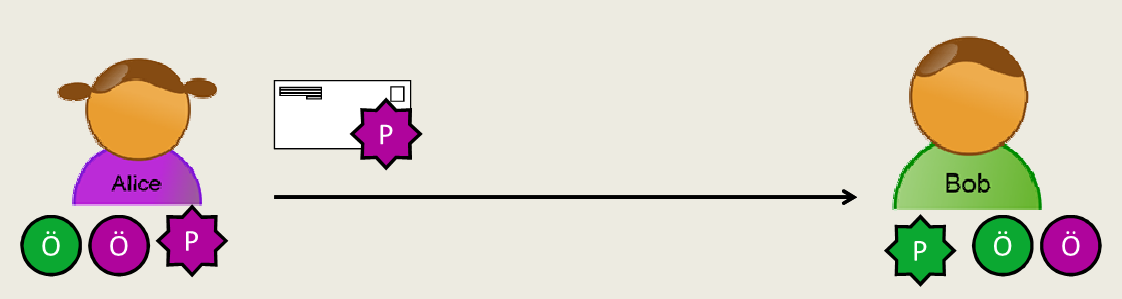 Digitale Unterschrift + Verschlüsselung
digitale Unterschrift + Verschlüsselung
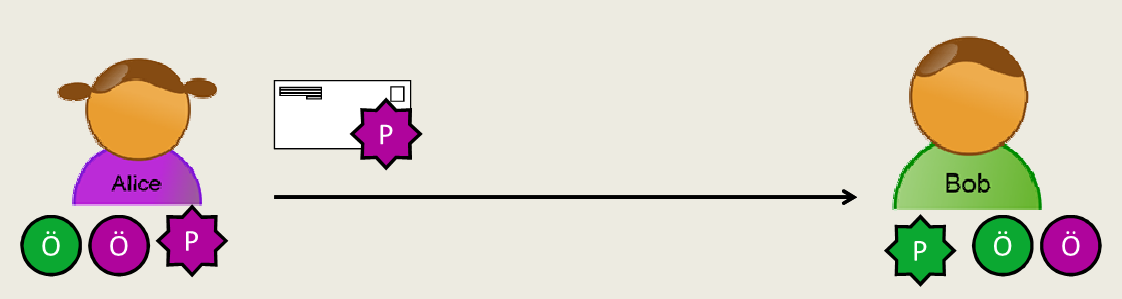 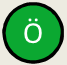 Digitale Unterschrift + Verschlüsselung
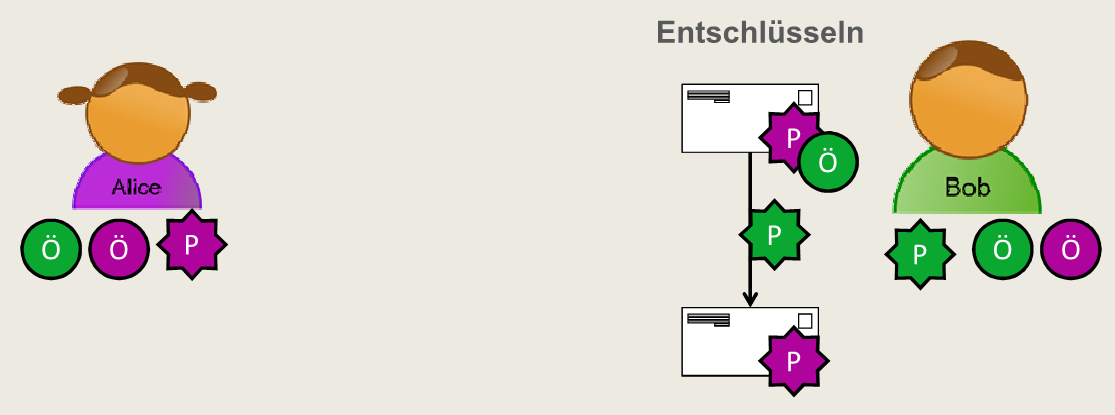 Digitale Unterschrift + Verschlüsselung
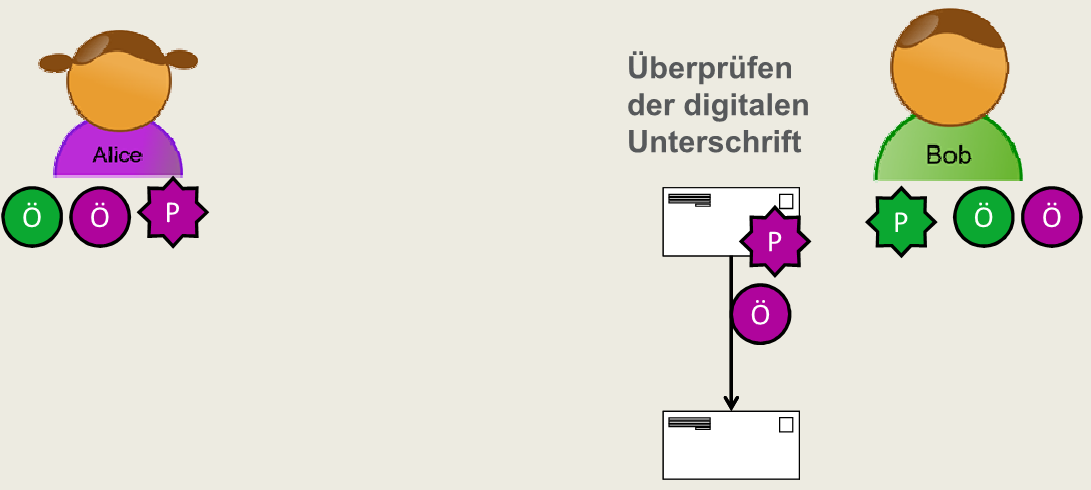 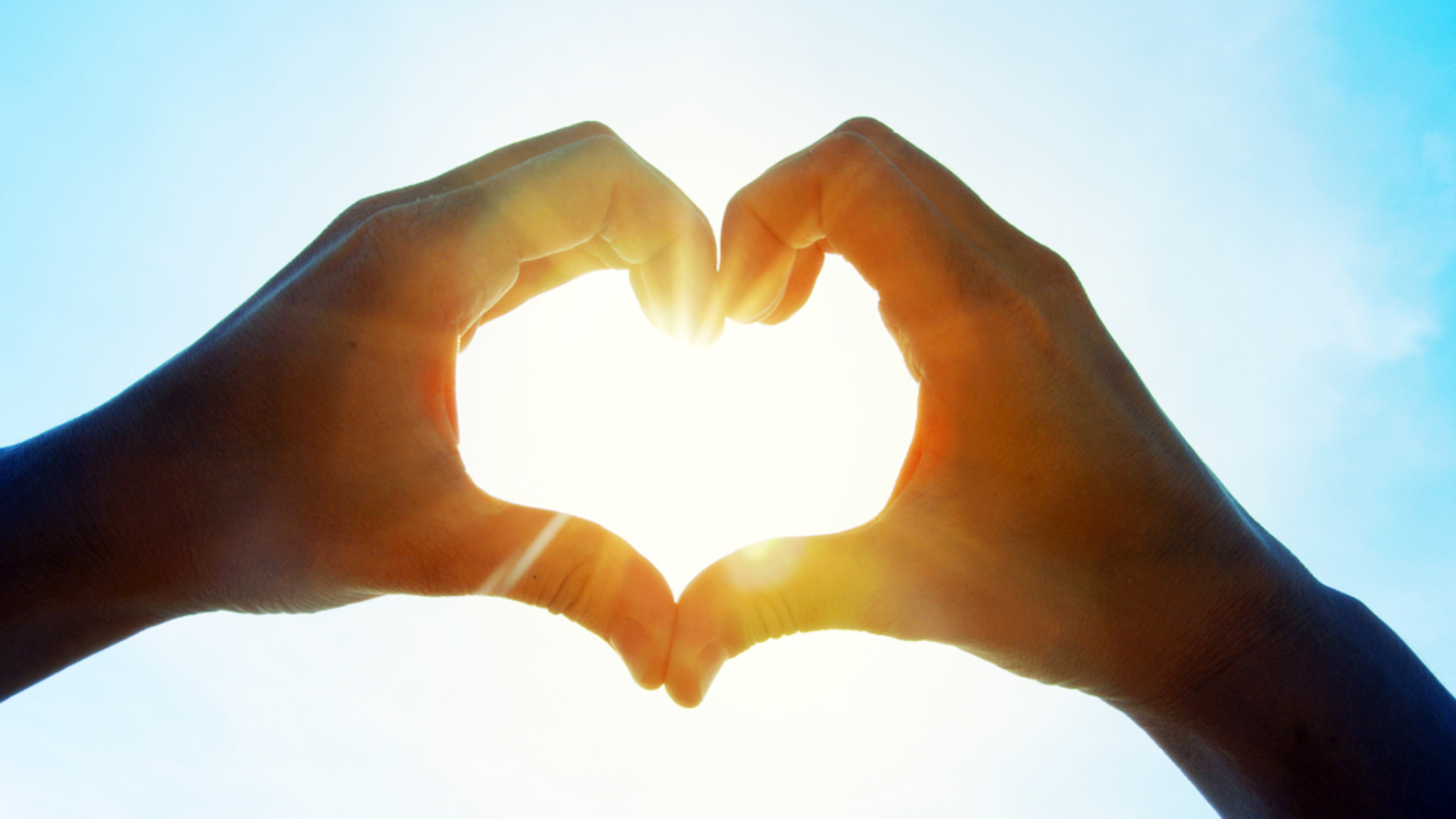 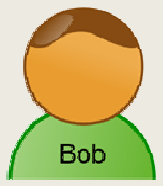 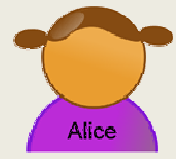